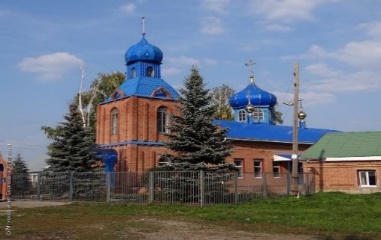 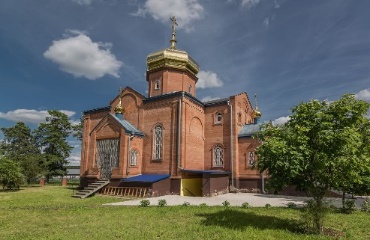 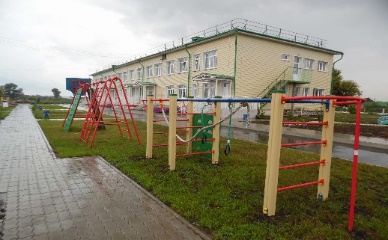 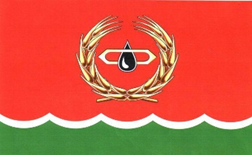 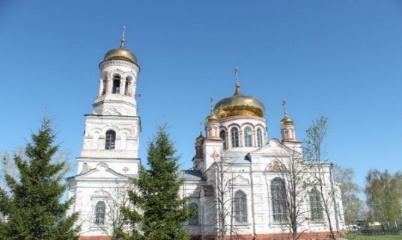 Финансовое управление администрации 
МО «Мелекесский район» Ульяновской области
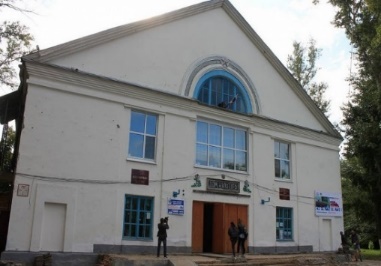 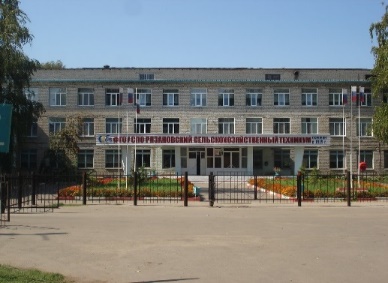 Отчет об исполнении консолидированного бюджета муниципального образования «Мелекесский район» за 2024 год
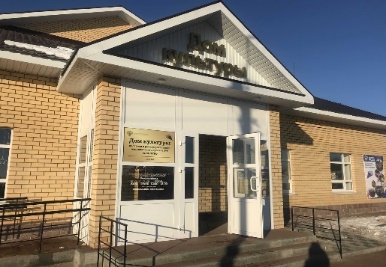 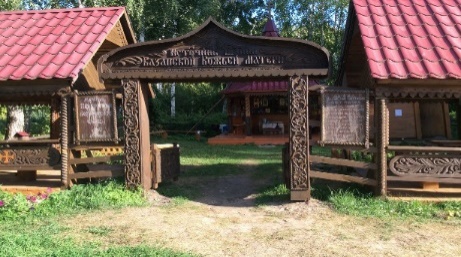 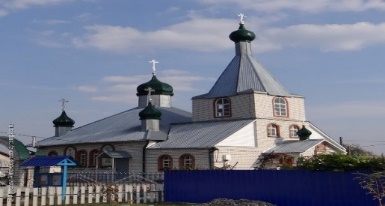 Вводная часть
В целях реализации принципа прозрачности (открытости) бюджетной системы Российской Федерации и обеспечения полного и доступного информирования граждан о бюджете муниципального образования «Мелекесский район», в соответствии с Бюджетным кодексом Российской Федерации и Уставом муниципального образования «Мелекесский район», составлен «Бюджет для граждан».
«Бюджет для граждан» - информационный ресурс, содержащий основные положения проекта бюджета  (решения) о бюджете, об его исполнении за отчетный финансовый год) муниципального образования «Мелекесский район» в доступной для широкого круга заинтересованных пользователей форме. Его цель - познакомить граждан с основными целями, задачами и приоритетными направлениями бюджетной политики, обоснованиями бюджетных расходов, планируемыми и достигнутыми результатами использования бюджетных ассигнований.
В соответствии с Бюджетным кодексом Российской Федерации бюджетом является форма образования и расходования денежных средств, предназначенных для финансового обеспечения задач и функций государства и местного самоуправления.
Бюджет состоит из трех основных частей: доходов, расходов и источников финансирования дефицита бюджета.
Под доходами бюджета понимаются денежные средств, поступающие в бюджет в безвозмездном и безвозвратном порядке в соответствии с законодательством Российской Федерации.
В соответствии с Бюджетным кодексом РФ доходы бюджета образуются за счет налоговых и неналоговых доходов, а также за счет безвозмездных поступлений.
Расходы бюджета - это выплачиваемые из бюджета денежные средства, которые направляются на финансовое обеспечение задач и функций государственной власти и местного самоуправления.
Дефицит бюджета - превышение расходов бюджета над его доходами.
2
Бюджетные ассигнования - предельные объемы денежных средств, предусмотренных в соответствующем финансовом году для исполнения бюджетных обязательств.

Бюджетные обязательства - расходные обязательства, подлежащие исполнению в соответствующем финансовом году.

Расходные обязательства - обусловленные законом, иным нормативным правовым актом, договором или соглашением обязанности муниципального образования или действующего от его имени казенного учреждения предоставить физическому или юридическому лицу, иному публично-правовому образованию, субъекту международного права средства из бюджета.

Межбюджетные отношения – это взаимоотношения между публично-правовыми образованиями по вопросам регулирования бюджетных правоотношений, организации и осуществления бюджетного процесса.

Межбюджетные трансферты – средства, предоставляемые одним бюджетом бюджетной системы Российской Федерации другому бюджету бюджетной системы Российской Федерации.

Субвенции местным бюджетам из бюджета субъекта Российской Федерации – это межбюджетные трансферты, предоставляемые местным бюджетам в целях финансового обеспечения расходных обязательств муниципальных образований, возникающих при выполнении государственных полномочий Российской Федерации, субъектов Российской Федерации, переданных для осуществления органам местного самоуправления в установленном порядке.
3
Субсидии бюджетам субъектов Российской Федерации из федерального бюджета – это межбюджетные трансферты, предоставляемые бюджетам субъектов Российской Федерации в целях софинансирования расходных обязательств, возникающих при выполнении полномочий органов государственной власти субъектов Российской Федерации по предметам ведения субъектов Российской Федерации и предметам совместного ведения Российской Федерации и субъектов Российской Федерации, и расходных обязательств по выполнению полномочий органов местного самоуправления по вопросам местного значения.
Текущий финансовый год – год, в котором осуществляется исполнение бюджета, составление и рассмотрение проекта бюджета на очередной финансовый год (очередной финансовый год и плановый период).
Очередной финансовый год – год, следующий за текущим финансовым годом.
Плановый период – два финансовых года, следующие за очередным финансовым годом.
Параметры консолидированного бюджета муниципального образования «Мелекесский район»
млн.руб.
Доходы КОНСОЛИДИРОВАННОГО бюджета муниципального образования «МЕЛЕКЕССКИЙ район»
Нормативы зачисления основных доходов в местные бюджеты
Исполнение плана                                    за январь - декабрь 2024 года
Факт поступления                                       за январь-декабрь 2024 год
Исполнение по налоговым и неналоговым доходам  консолидированного бюджета МО «Мелекесский район»                                                   за январь-декабрь 2024 года
Справка о выполнении плана поступления доходов консолидированного бюджета муниципального образования «Мелекесский район»                                                                                                          в разрезе доходных источников за январь-декабрь 2024г.
Динамика поступления налоговых и неналоговых доходов за январь-декабрь 2024 года к уровню января-декабря 2023года
2023 год  (факт на 01.01.2024 года)
2024 год  (факт на 01.01.2025 года)
249,7 тыс. руб.
293,6 млн. руб.
Увеличение на 43,9 млн. руб.
Параметры расходов консолидированного бюджета муниципального образования «Мелекесский район»
Динамика расходов консолидированного бюджета муниципального образования «Мелекесский район» на 01 января 2025 года
тыс. рублей
14
Структура и динамика расходов консолидированного бюджета муниципального образования «Мелекесский район» по разделам классификации расходов (тыс.руб.)
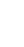 Структура расходов консолидированного бюджета муниципального образования «Мелекесский район» на 01.01.2025 гг.
Расходы бюджета муниципального образования «Кузоватовский район» на 2014 год на социальную политику
Расходы бюджета муниципального образования «Мелекесский район» на общегосударственные расходы
Факт 2023 год
Факт 2024 год
179459,7 тыс. руб.
194378,4 тыс. руб.
Увеличение на 14918,7 тыс. руб.
Расходы бюджета муниципального образования «Кузоватовский район» на 2014 год на социальную политику
Расходы бюджета муниципального образования «Мелекесский район» на национальную оборону
Факт 2023 год
Факт 2024 год
2112,6 тыс. руб.
2357,8 тыс. руб.
Увеличение на 245,2 тыс. руб.
Расходы бюджета муниципального образования «Кузоватовский район» на 2014 год на социальную политику
Расходы бюджета муниципального образования «Мелекесский район» на национальную безопасность и правоохранительную деятельность
Факт 2023 год
Факт 2024 год
5557,1 тыс. руб.
7597,1 тыс. руб.
Увеличение на 2040,0 тыс. руб.
Расходы бюджета муниципального образования «Кузоватовский район» на 2014 год на социальную политику
Расходы бюджета муниципального образования «Мелекесский район» на национальную экономику
Факт 2023 год
Факт 2024 год
132455,3 тыс. руб.
268687,7 тыс. руб.
Увеличение на 136232,4 тыс. руб.
Расходы бюджета муниципального образования «Кузоватовский район» на 2014 год на социальную политику
Расходы бюджета муниципального образования «Мелекесский район» на жилищно-коммунальное хозяйство
Факт 2023 год
Факт 2024 год
252804,5 тыс. руб.
74720,1 тыс. руб.
Снижение на 178084,4 тыс. руб.
Расходы бюджета муниципального образования «Кузоватовский район» на 2014 год на социальную политику
Расходы бюджета муниципального образования «Мелекесский район» на охрану окружающей среды
Факт 2023 год
Факт 2024 год
246,7 тыс. руб.
5038,3 тыс. руб.
Увеличение на 4791,6 тыс. руб.
Расходы бюджета муниципального образования «Кузоватовский район» на 2014 год на социальную политику
Расходы бюджета муниципального образования «Мелекесский район» на образование
Факт 2023 год
Факт 2024 год
612639,2 тыс. руб.
819304,7 тыс. руб.
Увеличение на 206665,5 тыс. руб.
Расходы бюджета муниципального образования «Кузоватовский район» на 2014 год на социальную политику
Расходы бюджета муниципального образования «Мелекесский район» на культуру, кинематографию
Факт 2023 год
Факт 2024 год
40332,8 тыс. руб.
43798,6 тыс. руб.
Увеличение на 3465,8 тыс. руб.
Расходы бюджета муниципального образования «Кузоватовский район» на 2014 год на социальную политику
Расходы бюджета муниципального образования «Мелекесский район» на социальную политику
Факт 2023 год
Факт 2024 год
60188,9 тыс. руб.
61030,6 тыс. руб.
Увеличение на 841,7 тыс. руб.
Расходы бюджета муниципального образования «Кузоватовский район» на 2014 год на социальную политику
Расходы бюджета муниципального образования «Мелекесский район» на физическую культуру и спорт
Факт 2023 год
Факт 2024 год
3140,8 тыс. руб.
254,0 тыс. руб.
Снижение на 2886,8 тыс. руб.
Межбюджетные отношения
БЕЗВОЗМЕЗДНЫЕ ПОСТУПЛЕНИЯ (в т.ч. Финансовая помощь из областного бюджета) тыс. руб.
Соотношение сумм бюджетных ассигнований в рамках программ к сумме бюджетных ассигнований на 01.01.2025 года
Муниципальные программы по консолидированному бюджету муниципального образования «Мелекесский район»
2023 год 
(факт на 01.01.2024)
муниципальных программ на общую сумму 1 191 948,9 тыс. рублей
2024 год (первоначальный)
муниципальных программ на общую сумму 1 240 137,5 тыс. рублей
+ 175 152,2
+ 191 560,6
2024 год (уточнённый)
муниципальных программ на общую сумму 1 415 289,7 тыс. рублей
2024 год
(факт на 01.01.2025)
муниципальных программ на общую сумму 1 383 509,5 тыс. рублей
«Финансовое управление муниципального образования «Мелекесский район»
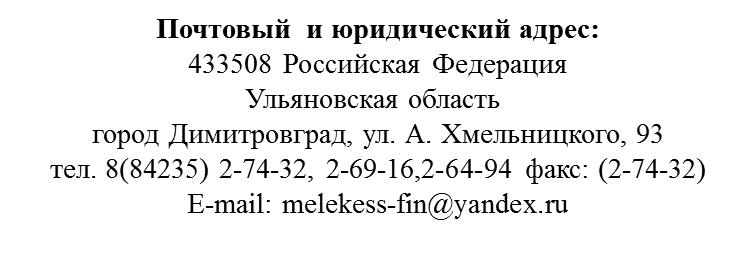 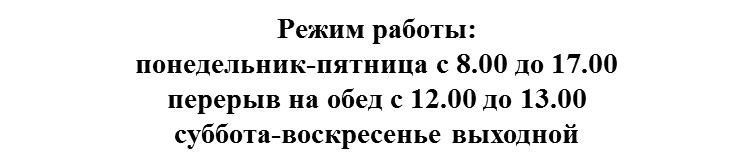